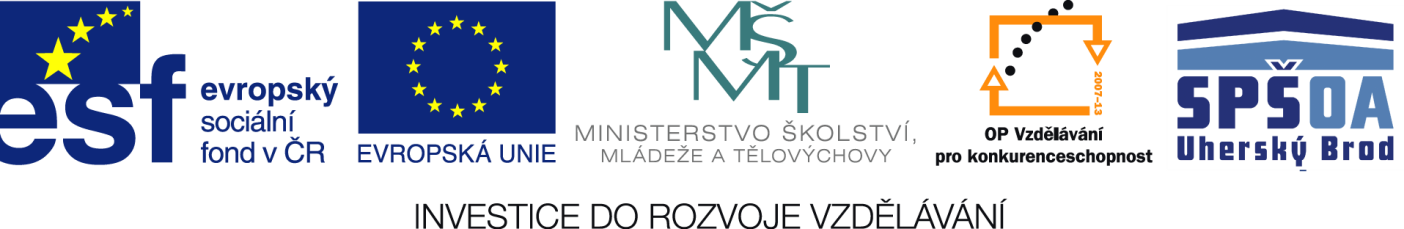 Anglicky v odborných předmětech"Support of teaching technical subjects in English“
Výukový program:  Mechanik - elektrotechnik

Název programu: 	Elektrické měření
		II. ročník, Měřicí soustavy  3 – rezonanční, indukční
		
Vypracoval: Ing. Jiří Smílek
Projekt Anglicky v odborných předmětech, CZ.1.07/1.3.09/04.0002
je spolufinancován Evropským sociálním fondem a státním rozpočtem České republiky.
Měřicí soustavy
Druhy soustav
Rezonanční 
Použití
měření frekvence – zejména průmyslového kmitočtu
Indukční
Použití
měření spotřeby el.energie
1 fázové
3 fázové
činné
jalové
[Speaker Notes: Slovník:
měření spotřeby el.energie
1 fázové
3 fázové
činná el.energie
jalová el.energie
Frazeologie:
měření frekvence – zejména průmyslového kmitočtu
měření spotřeby činné el.energie
měření spotřeby jalové el.energie]
Soustava rezonanční
Soustava rezonanční
Konstrukce:
Měřicí ústrojí se skládá z: elektromagnetu
jha 
ocelových pružin (jazýčků), naladěných na mechanické rezonanční kmity pro určité kmitočty měřených proudů
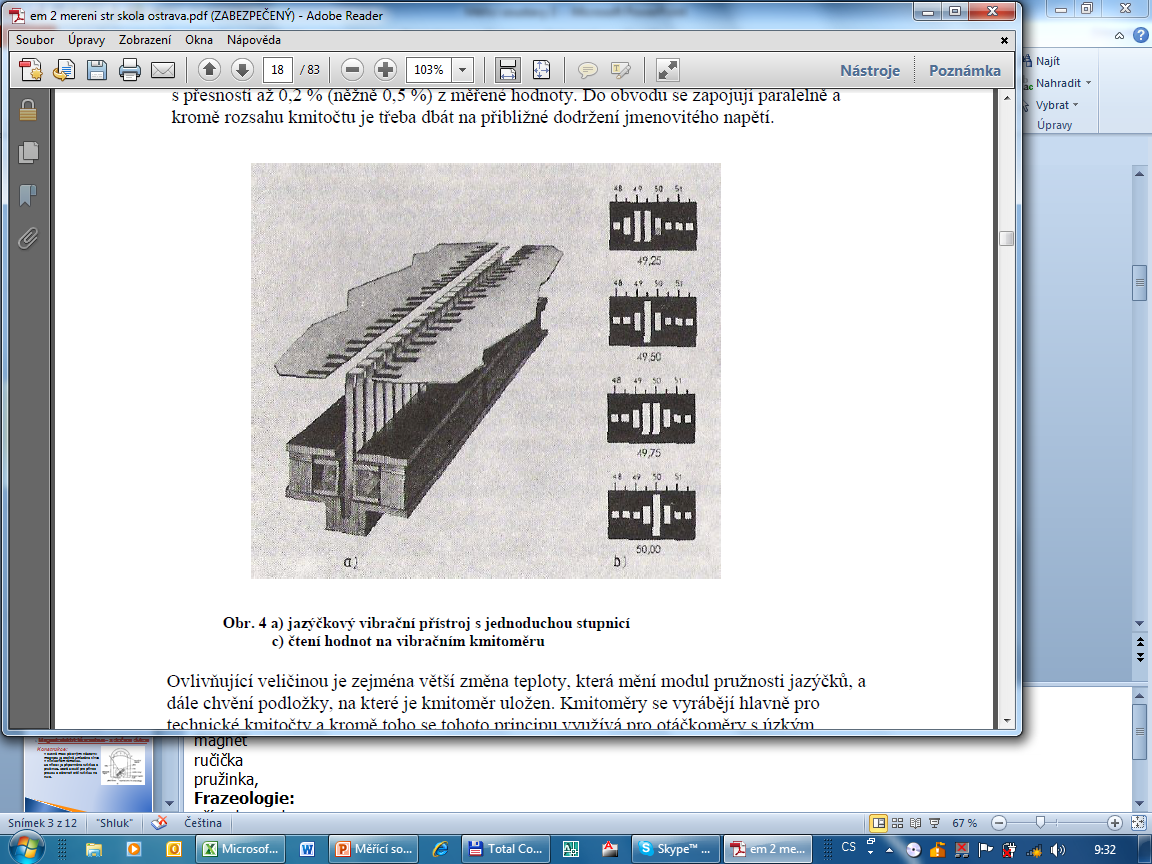 [Speaker Notes: Slovník:
elektromagnet
jho
ocelová pružina
jazýček
Frazeologie:
naladěných na mechanické rezonanční kmity pro určité kmitočty měřených proudů.]
Soustava rezonanční
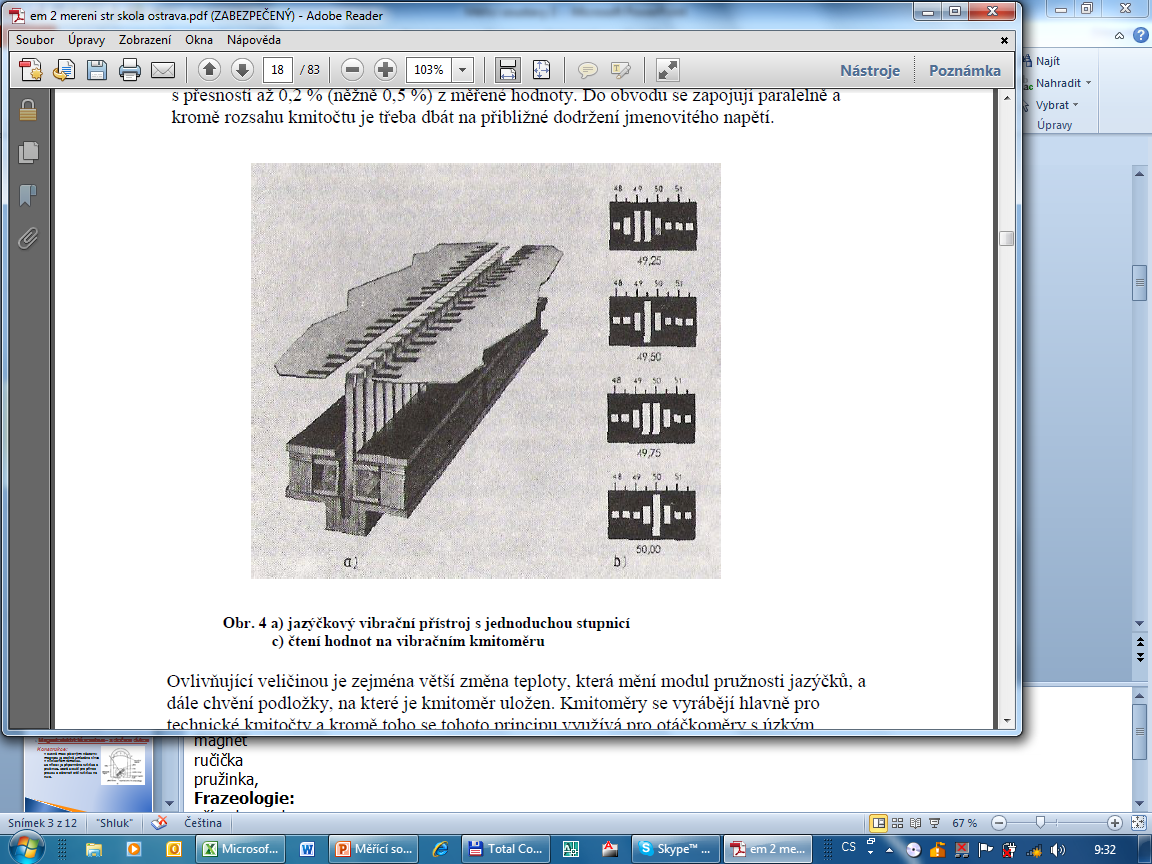 Popis funkce:
jazýčky se uvádějí do elektromechanické rezonance střídavým magnetickým polem buzeným nepohyblivými cívkami.
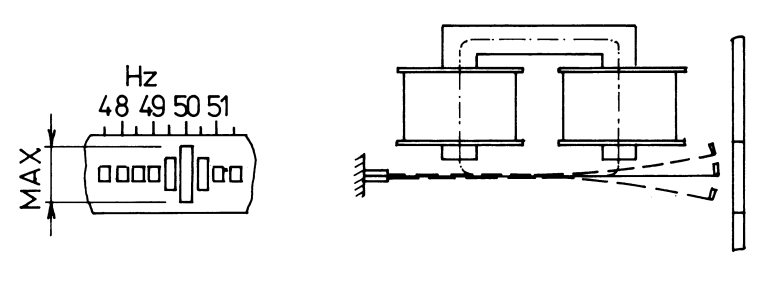 Princip činnosti:
nejvíce se rozkmitá jazýček, jehož vlastní mechanický kmitočet je v rezonanci s kmitočtem síly, která jazýček rozkmitá –       tj. dvojnásobkem kmitočtu proudu cívky
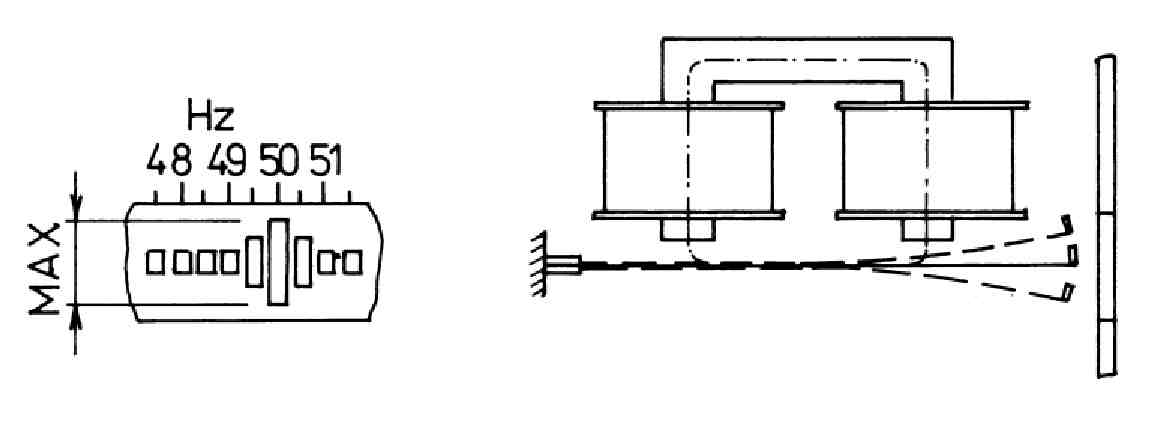 [Speaker Notes: Slovník: 
elektromechanické rezonance 

Frazeologie:
jazýčky se uvádějí do elektromechanické rezonance střídavým magnetickým polem buzeným nepohyblivými cívkami. 
nejvíce se rozkmitá jazýček, jehož vlastní mechanický kmitočet je v rezonanci s kmitočtem síly, která jazýček rozkmitá –     
tj. dvojnásobkem kmitočtu proudu cívky]
Soustava rezonanční
Vlastnosti:
Měří kmitočet 16 – 1500 Hz
Přesnost až 0,2 % (běžně 0,5%)
Nutnost dodržet přibližné jmenovité napětí
Závislost na 
teplotě – změna pružnosti jazýčků
chvění podložky
Použití:
Měření průmyslových kmitočtů (50 Hz)
Otáčkoměry s úzkým rozsahem otáček
Značka:
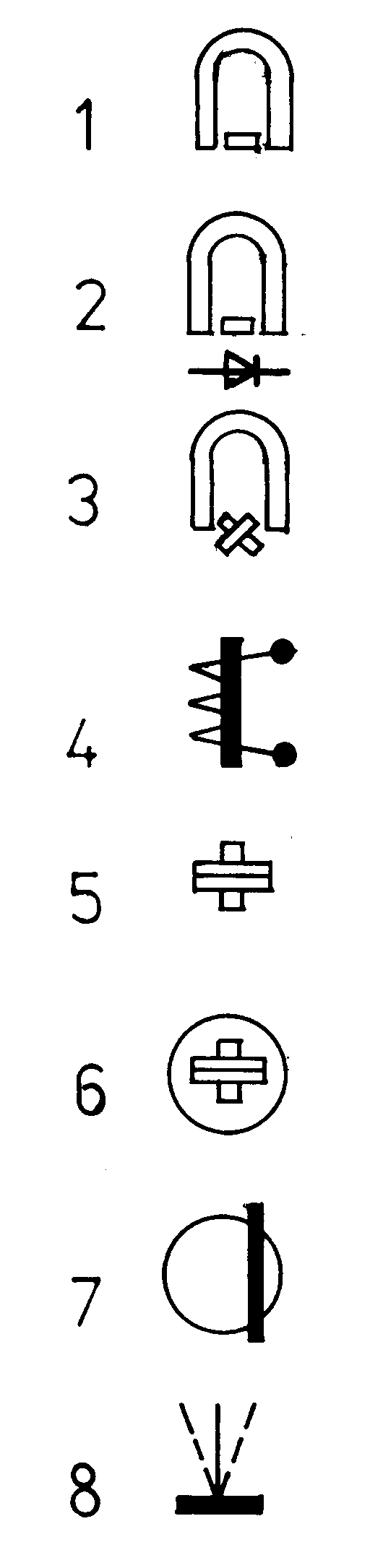 [Speaker Notes: Slovník
jmenovité napětí
změna pružnosti jazýčků
chvění podložky
Měření průmyslových kmitočtů (50 Hz)
Otáčkoměry s úzkým rozsahem otáček



Frazeologie]
Soustava indukční
Soustava indukční - s polem  postupným
Konstrukce:
2 elektromagnety 
malá vzduchová mezera
napěťová cívka 
hodně závitů, tenký drát
velká vzduchová mezera 
proudová cívka
málo závitů, silný drát
hliníkový kotouč, počítadlo otáček
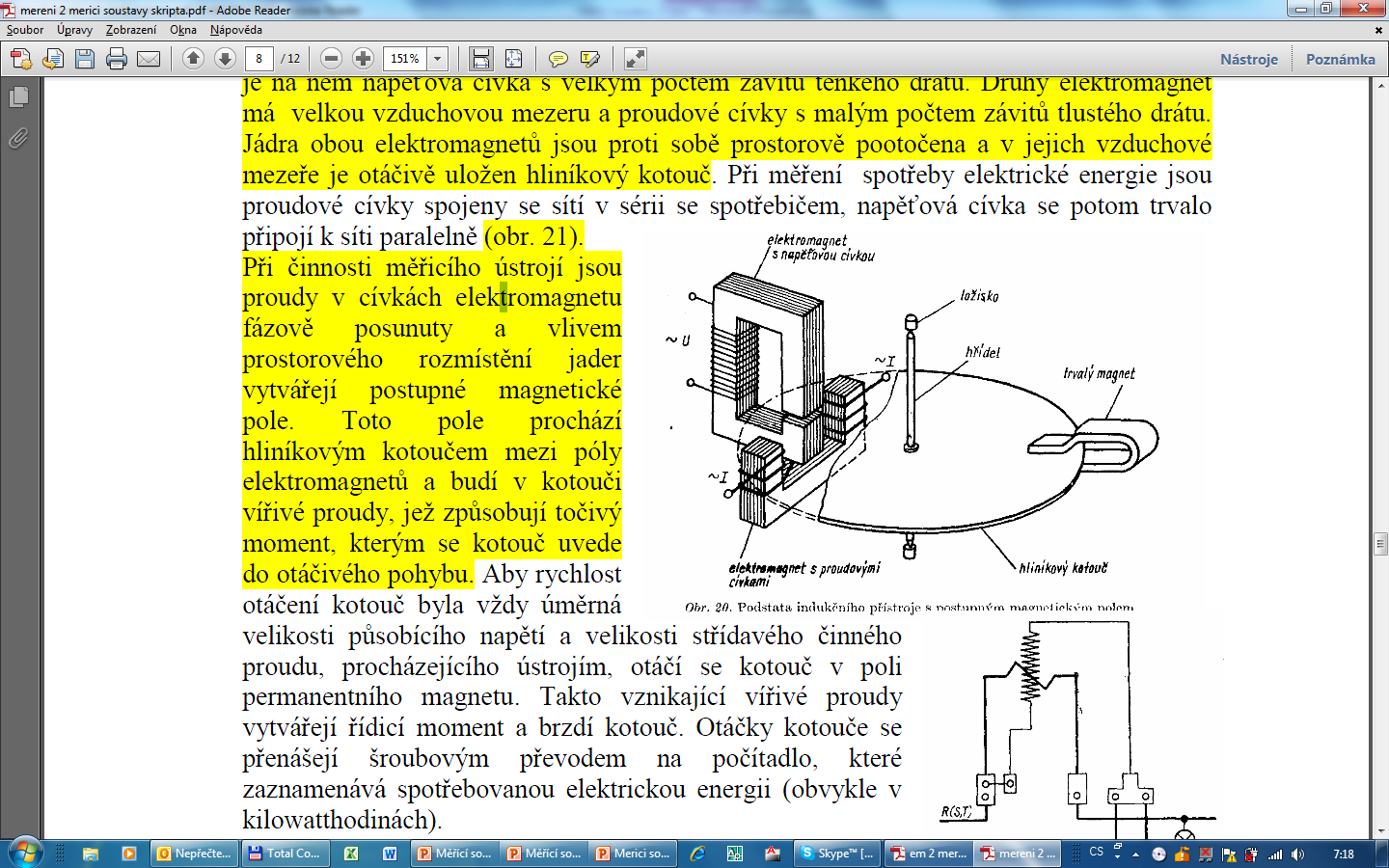 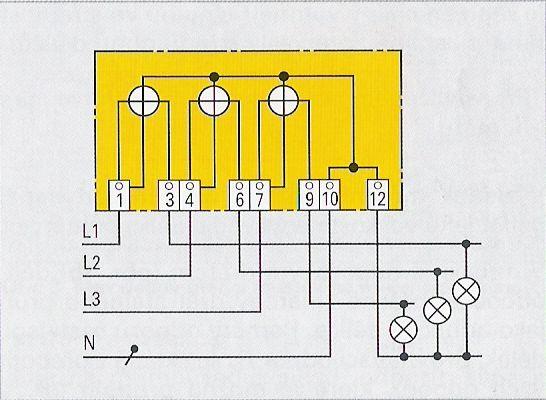 Vlastnosti:
velká přetížitelnost, velká vlastní spotřeba, malá přesnost, velký vliv teploty a kmitočtu.
měří pouze střídavou el. energii
Značka:
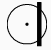 [Speaker Notes: Slovník:
elektromagnet s napěťovou cívkou
elektromagnet s proudovými cívkami
ložisko
hřídel
trvalý magnet
hliníkový kotouč
malá vzduchová mezera
napěťová cívka 
hodně závitů,
tenký drát
proudová cívka
málo závitů, 
silný drát
velká přetížitelnost, 
velká vlastní spotřeba, 
malá přesnost,
velký vliv teploty a kmitočtu.



Frazeologie:
měří pouze střídavou el. energii]
Soustava indukční
Princip činnosti:
proudy v cívkách elektromagnetu jsou fázově posunuty 
vlivem prostorového rozmístění jader vytvářejí postupné magnetické pole. 
toto pole budí v kotouči vířivé proudy, jež způsobují točivý moment
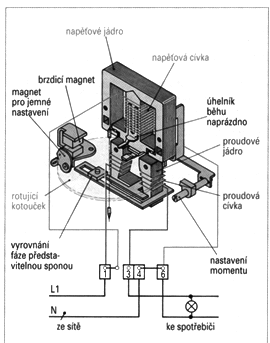 Popis funkce:
při měření spotřeby elektrické energie je proudová cívka spojena se sítí v sérii se spotřebičem
napěťová cívka se připojí k síti paralelně
počítadlo zaznamenává spotřebovanou elektrickou energii 
obvykle v kilowatthodinách – kWh
v třífázovém elektroměru jsou napěťové i proudové cívky tři
[Speaker Notes: Slovník: 
fázově posunuty
prostorového rozmístění jader 
vířivé proudy
točivý moment


Frazeologie:
proudy v cívkách elektromagnetu jsou fázově posunuty 
vlivem prostorového rozmístění jader vytvářejí postupné magnetické pole. 
toto pole budí v kotouči vířivé proudy, jež způsobují točivý moment
při měření spotřeby elektrické energie je proudová cívka spojena se sítí v sérii se spotřebičem
napěťová cívka se připojí k síti paralelně
počítadlo zaznamenává spotřebovanou elektrickou energii 
obvykle v kilowatthodinách - kWh]
Aktivita pro žáky – otázky
Vyjmenuj známé měřicí soustavy
 
 
Popiš konstrukci některé ze soustav
Popiš princip funkce 1. soustavy
Nakresli značky na měřicím přístroji 1. soustavy
Vyjmenuj použití soustavy 1. soustavy
[Speaker Notes: Slovník:
 

Frazeologie:
Popiš konstrukci 
Popiš princip funkce 
Nakresli značky na měřicím přístroji 
Vyjmenuj použití soustavy]
Aktivita pro žáky –otázky
Dopiš chybějící slova:
proudy v cívkách elektromagnetu jsou ……………………..   …………………….
vlivem ……………… ………………jader vytvářejí ………………. magnetické pole. 
toto pole budí v kotouči ……….. ……….. , jež ……….. točivý moment
[Speaker Notes: Slovník:
 

Frazeologie:
Dopiš chybějící slova:
proudy v cívkách elektromagnetu jsou ……………………..   …………………….
vlivem ……………… ………………jader vytvářejí ………………. magnetické pole. 
toto pole budí v kotouči ……….. ……….. , jež ……….. točivý moment]
Použitá literatura
Mužík, J. Management ve vzdělávání dospělých. Praha: EUROLEX BOHEMIA, 2000. ISBN 80-7361-269-7.
Operační program Vzdělávání pro konkurenceschopnost, ESF 2007 – 2013.
Dostupné na: http://www.msmt.cz/eu/provadeci-dokument-k-op-vzdelavani-pro-konkurenceschopnost
Učebnice Elektrická měření – Ing. Pavel Vylegala, SŠE Ostrava, 2006
Učebnice Elektrické měření – SNTL, 1981